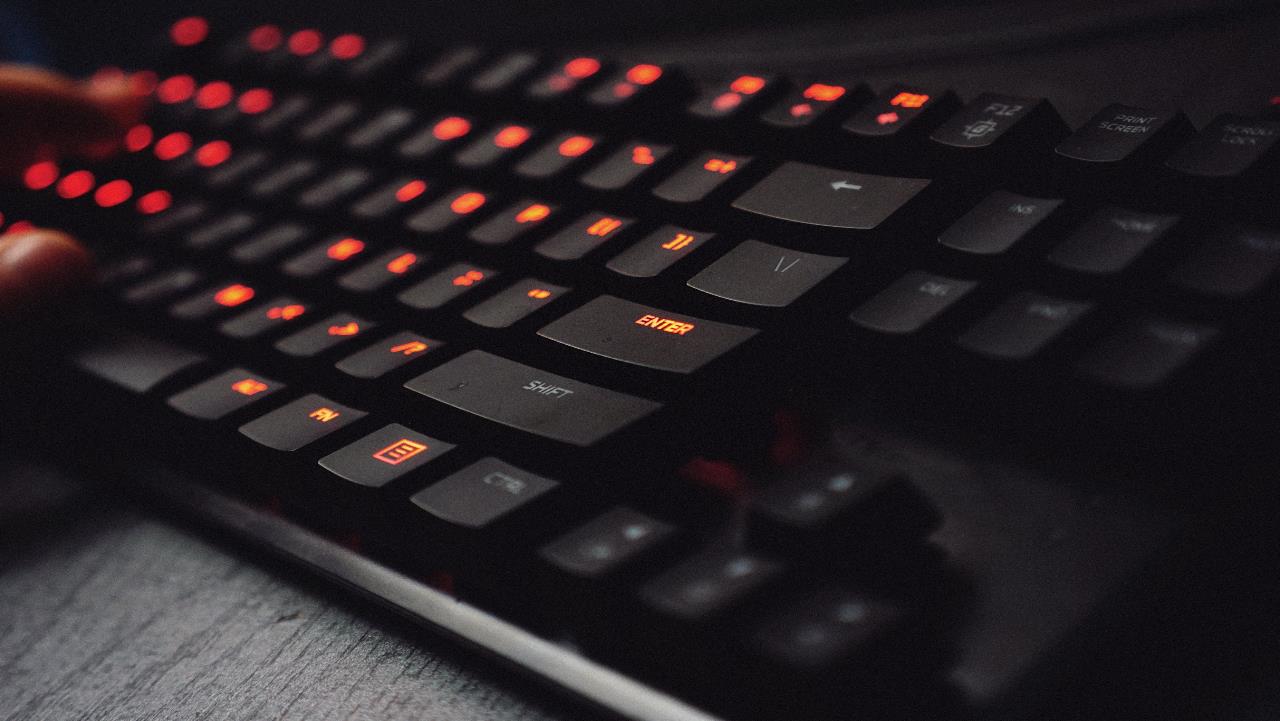 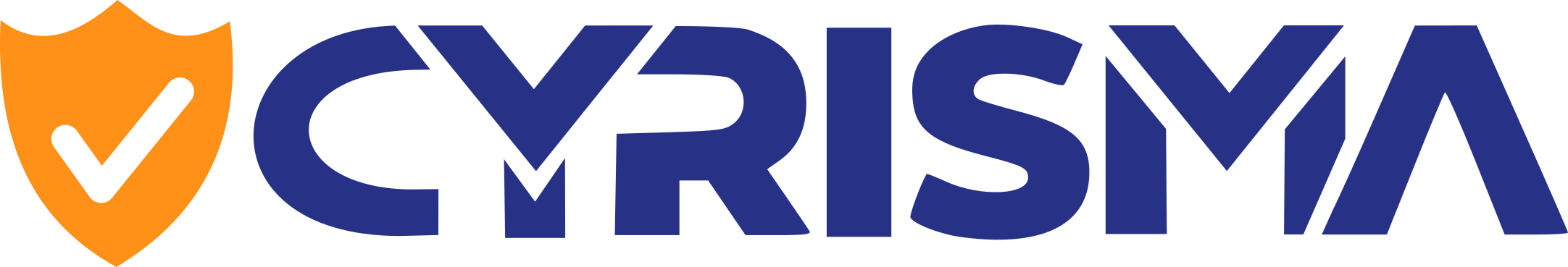 Simplicity, Affordability, and Accessibility for Cybersecurity
© 2022 Data Spotlite, Inc.
[Speaker Notes: What is CYRISMA? 
CYRISMA is a SaaS based cybersecurity risk management platform ecosystem that is Affordable, Accessible, and Easy to use enabling organizations to identify and immediately reduce their Cyber Risk.]
Ask yourself these six questions.  Can you answer them?
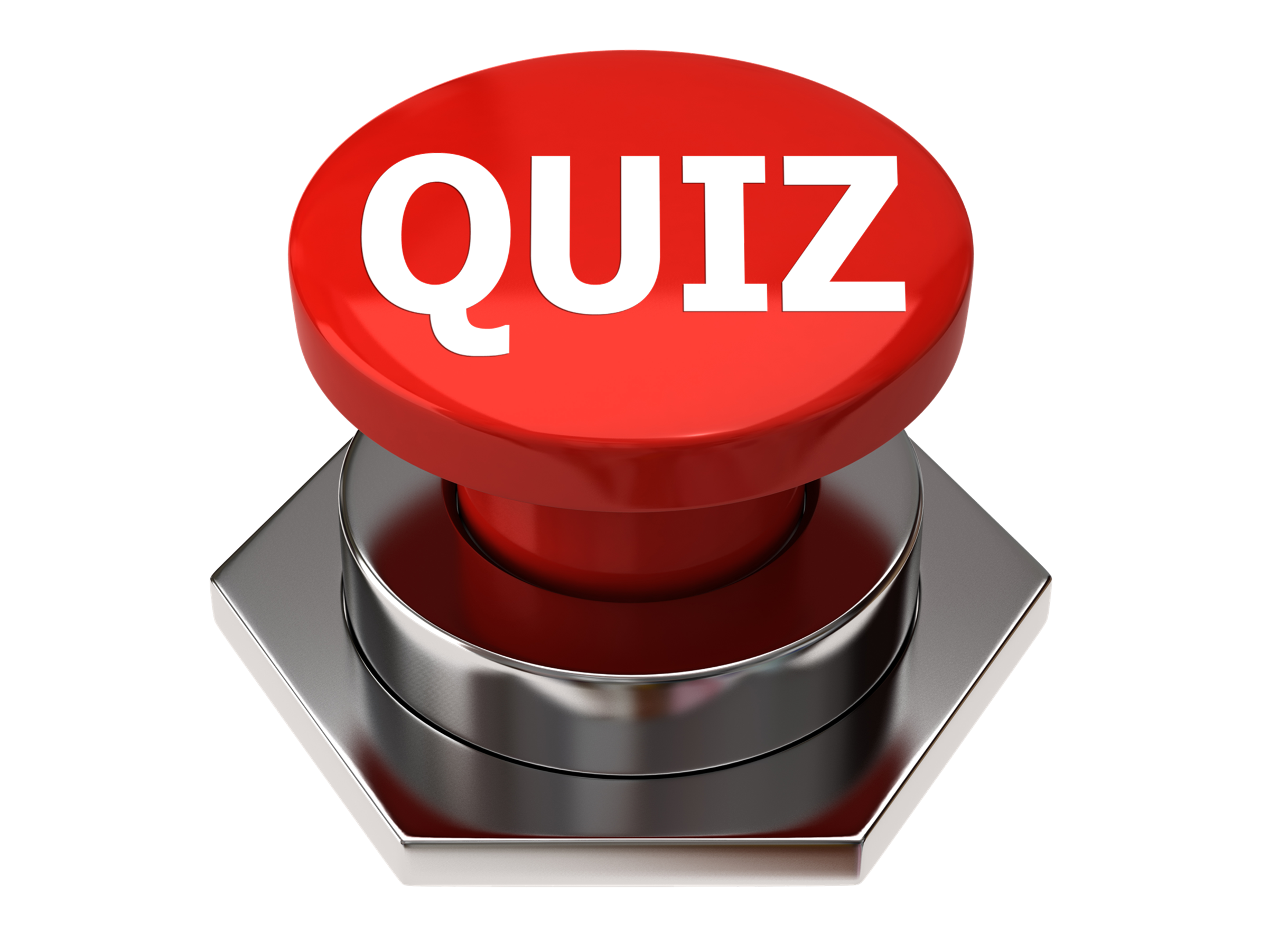 Do we know if the systems housing our data have vulnerabilities?

Do we know if our systems housing our data are secure?

Can we track and monitor mitigation efforts?
Do we know what type of data we have?

Do we know where our data is located?

Do we know who has access to our data?
This Photo by Unknown Author is licensed under CC BY
[Speaker Notes: As a business – Can you answer these 6 questions? If You can, you are the right path to Risk Reduction]
Organizations suffer from the following thoughts surrounding Cyber Security:
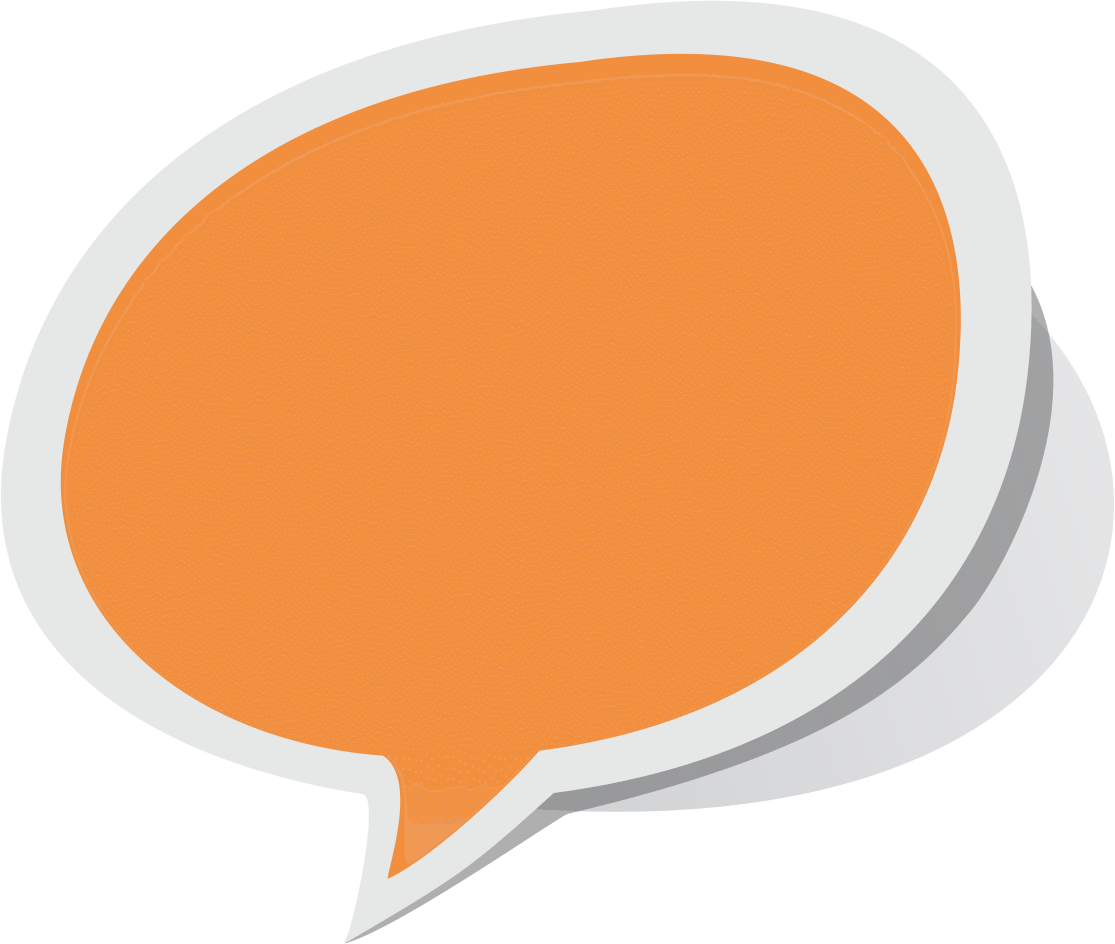 It’s Too Complex

Tedious Ramp-Up

High Price Tag

Limited Resources

“It it’s not broke, don’t fix it”
[Speaker Notes: Typical Security Solutions 

Single point products
Multiple products – Tool Fatigue, Alert Fatigue, 500-page Reports
No single view of the truth
Time consuming static reports with No Call To Action]
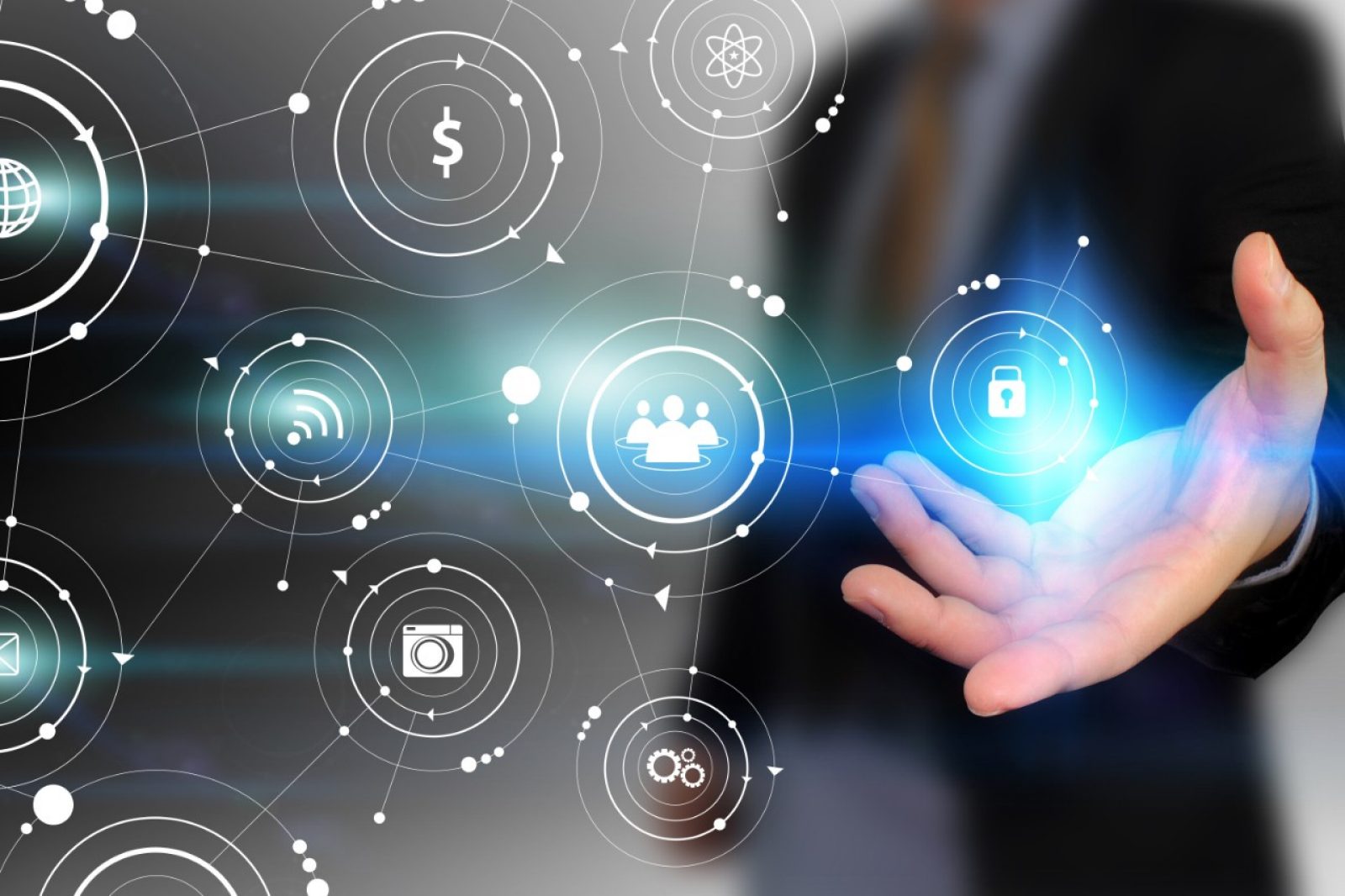 The Status Quo:
Minimal ROI

Additional cost for add-on features/solutions

Most organizations only utilize 10% of the expensive offerings

Multiple interfaces to piece mail together
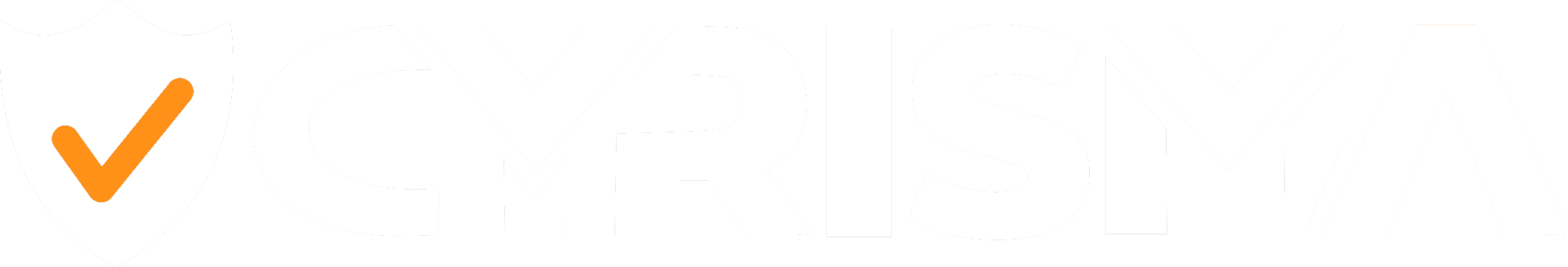 4
[Speaker Notes: Decision Process – Reasons why no action taken]
Achieve Continuous Improvement & Compliance
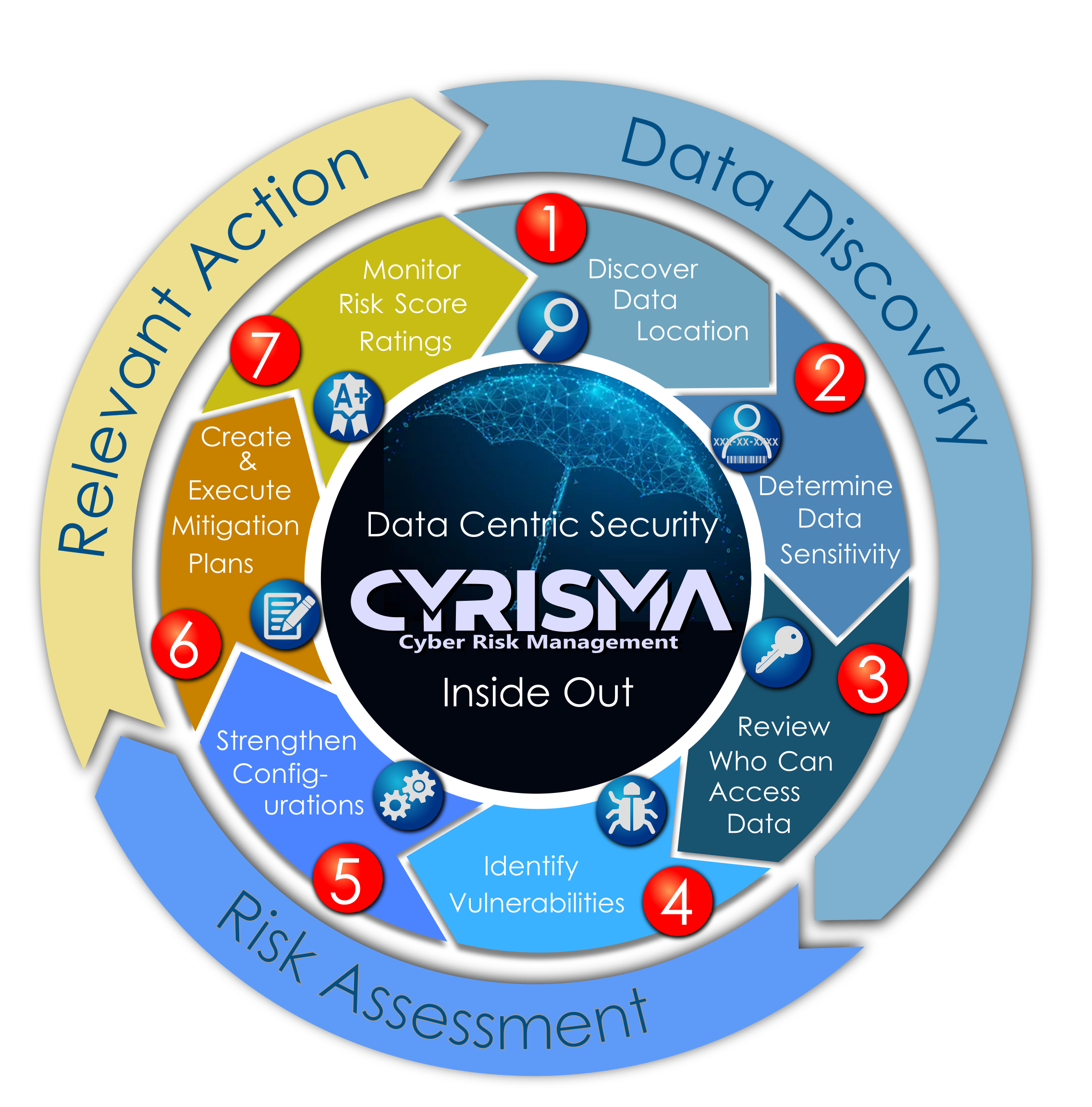 CYRISMA a single Interface solution organizes its features into a logical process: 

Data Sensitivity 
Vulnerability Management
Secure System Configuration Management
Risk Reduction through Mitigation Planning
Security Score rating with Trends and metrics
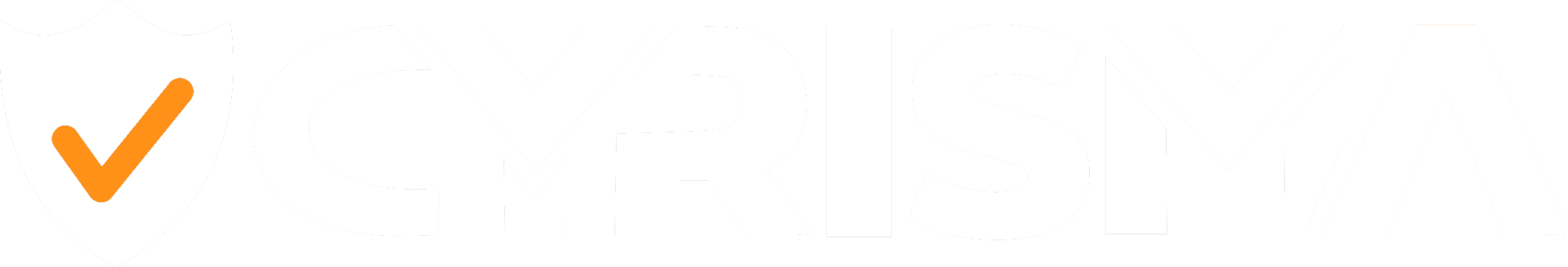 5
[Speaker Notes: CYRISMA focuses on the Data first and then follow our process.  We have created a repeatable and unique ecosystem. CYRISMA’s distinctive methodology is based on these 3 core functions:

Data Discovery
Risk Assessment
Relevant Action

7 steps or capabilities all within the same interface. 

1 Discover Data
2 Data Sensitivity
3 Who can access the data
4 Identify Vulnerabilities
5 Strengthen System Configurations
6 Create and execute mitigation plans – This allows you to track progress of the team.
7 Monitor risk scores]
CYRISMA Capabilities
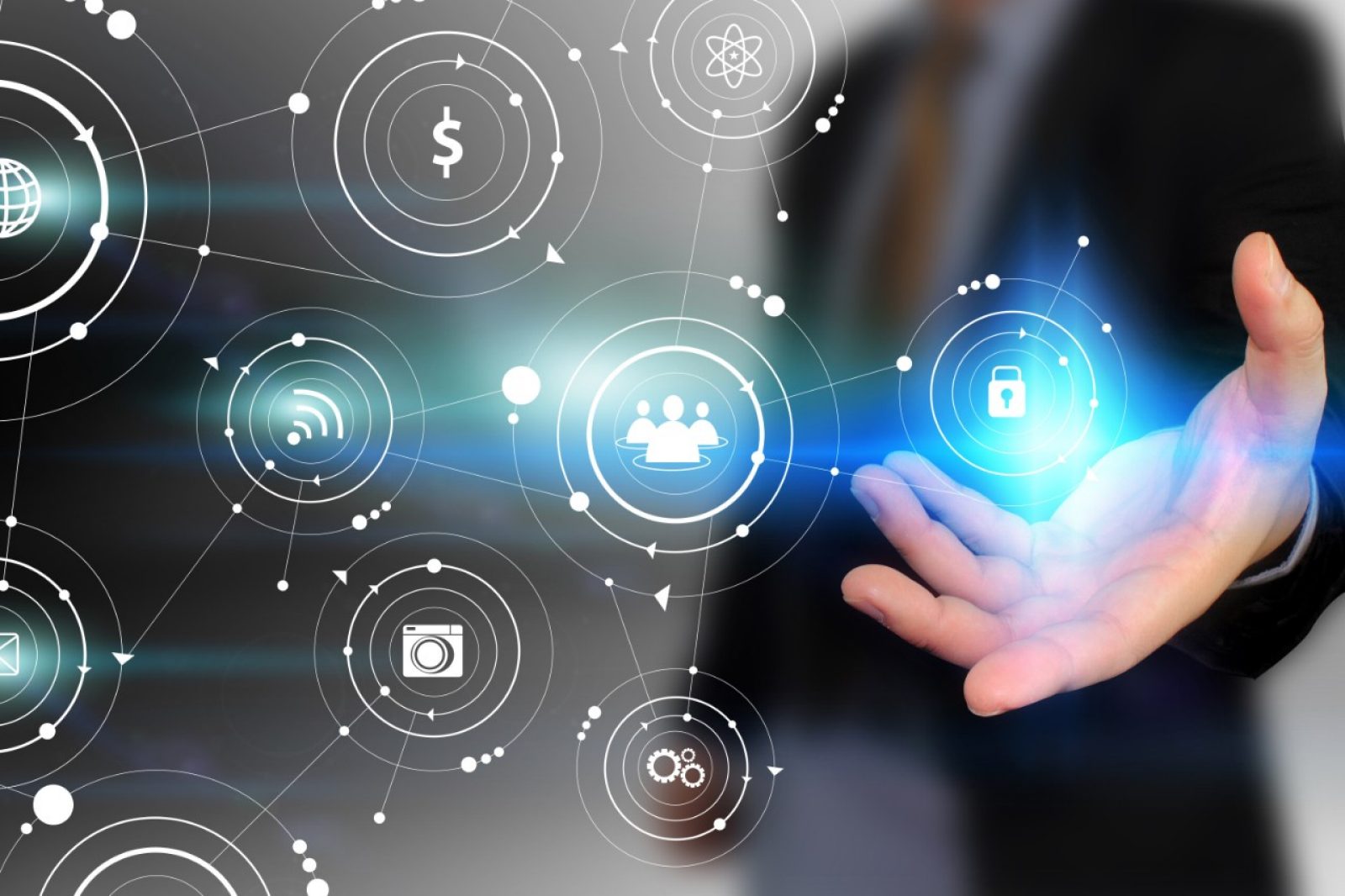 Scan for Sensitive Data such as SS#, DL#, Credit Cards, etc.
Scan different locations File Shares, Email, Database, Cloud.
Capture who has access to the sensitive Data.
Ability to Scan for Vulnerabilities and Define Root Cause Analysis.
Ability to Scan for Secure System Configurations Example CIS Benchmarks.
Create Mitigation and Track progress.
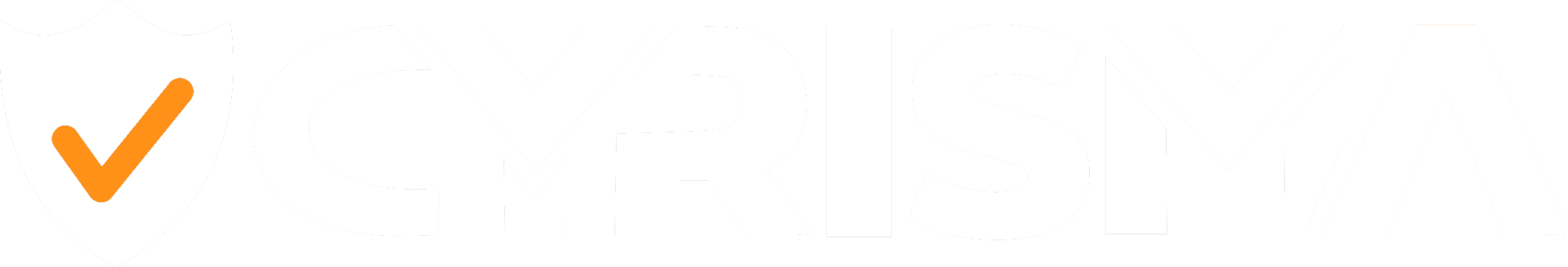 6
[Speaker Notes: The CYRISMA Cyber Risk Management Platform simply stated…]
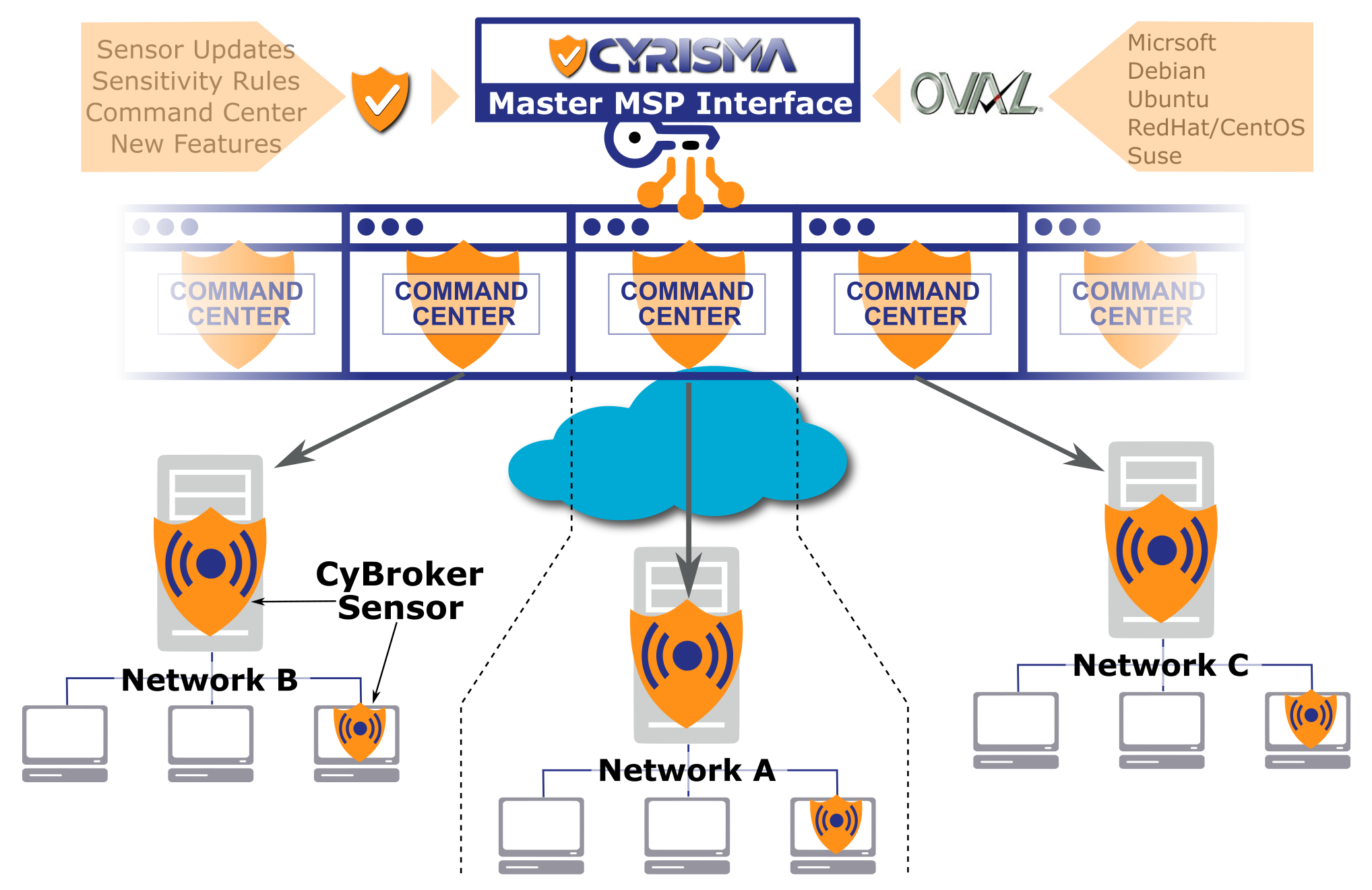 [Speaker Notes: As your trusted Cyber Risk Advisor our objective is to reduce your overall risk exposure and ensure compliance using the CYRISMA Platform Command Center managing multiple customers like you.
  
Search for Sensitive Data and reduce footprint before the bad actor attacks and holds it for ransom
Perform Vulnerability scanning and identify to mitigate 

Scan assets against CIS benchmarks to establish tighter security controls. Reduce the risk of being breached or compromised adhering to regulatory compliance]
Competitive Landscape
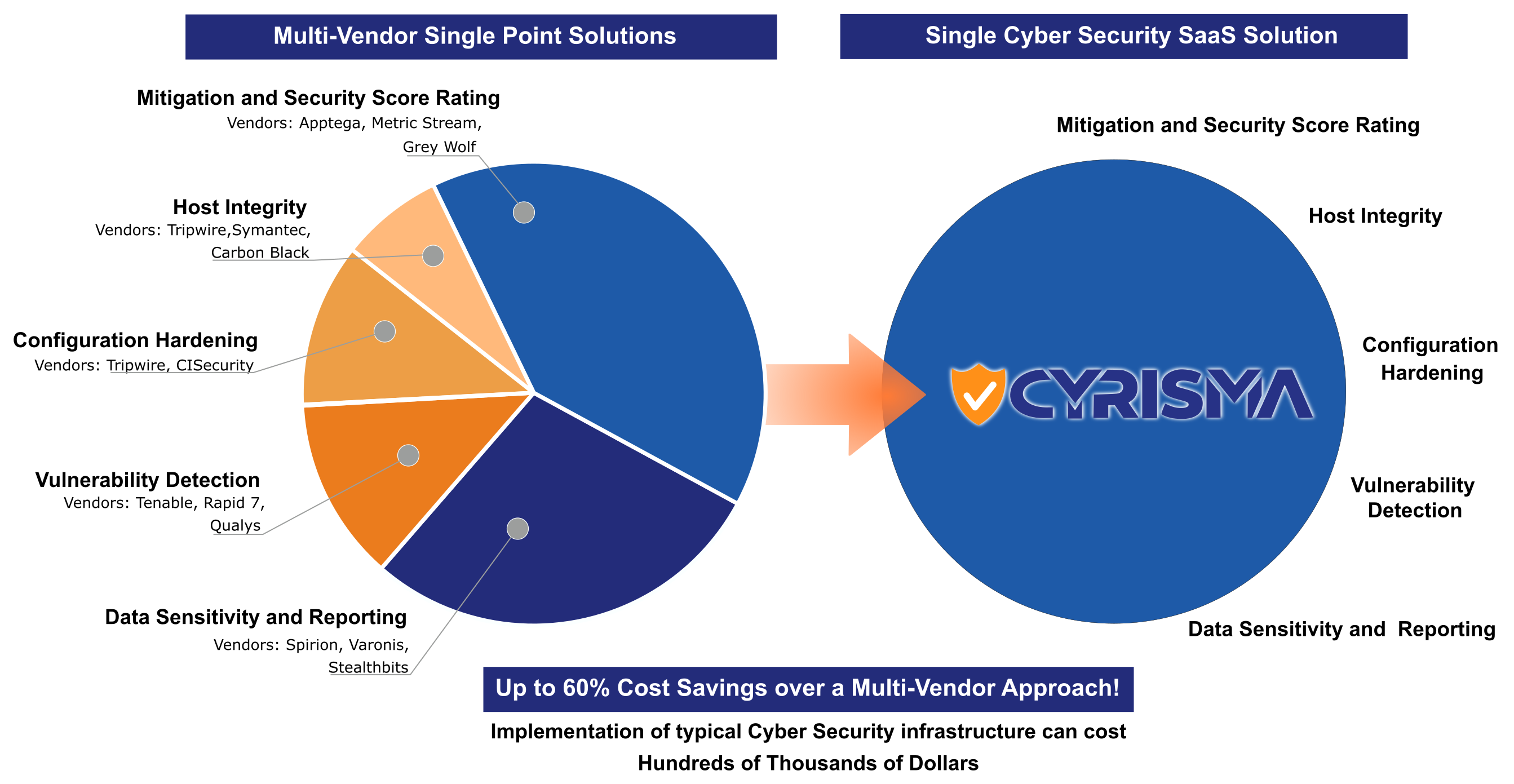 8
[Speaker Notes: Reasons why to select CYRISMA Platform & Ecosystem with a Single Cyber Security SaaS Solution at a much lower cost over the multi vendor approach]